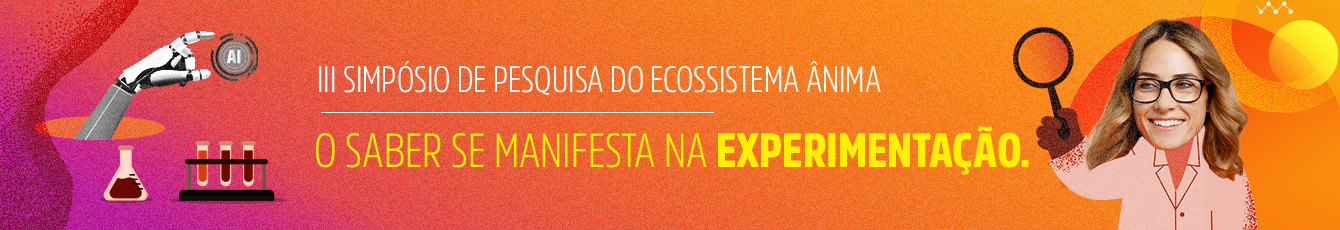 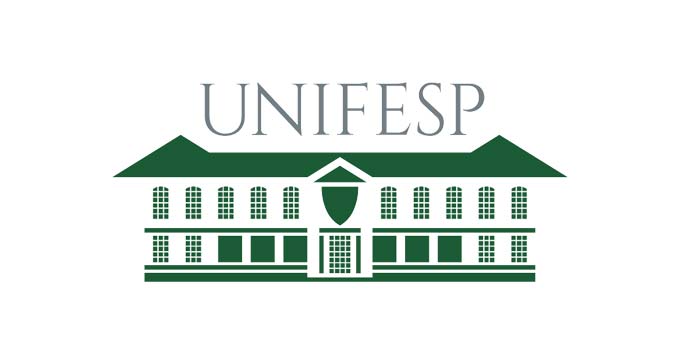 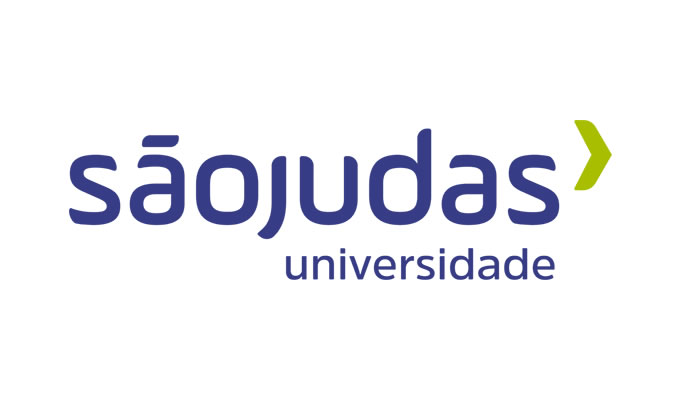 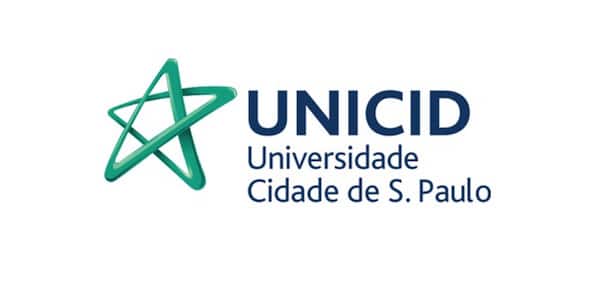 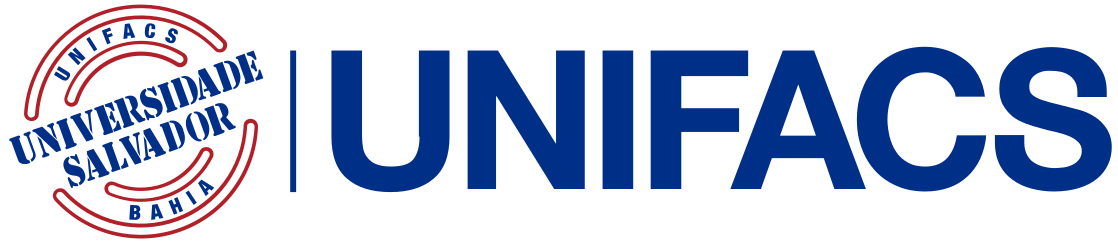 O TREINAMENTO DE FORÇA COM RESTRIÇÃO DE FLUXO SANGUÍNEO MELHOROU A GLICEMIA BASAL, CAPACIDADE FÍSICA E A SENSIBILIDADE BARROREFLEXA EM MODELO EXPERIMENTAL DE PARKINSON
Carolina Costa Cerqueira5, Thais Miriã da Silva Santos.1, Leonardo Ribeiro Miedes1, Victor Hugo Martins de Miranda4, Juliana Monique Lino Aparecido2, Sandra Regina Mota1, Iris Callado Sanches1, Katia Bilhar Scapini1, Danielle da Silva Dias3, Katia De Angelis4, Profa. Dra. Nathalia Bernardes (Orientadora)1
1Universidade São Judas Tadeu (USJT); 2Universidade Cidade de São Paulo (UNICID); 3Universidade Federal do Maranhão (UFMA); 4Universidade Federal de São Paulo (UNIFESP); 5 UNIFACS Professor Barros (UNIFACS)
INTRODUÇÃO
RESULTADOS
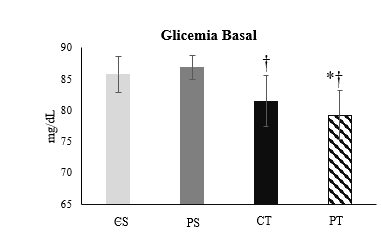 O Parkinson causa degeneração dos neurônios dopaminérgicos, gerando sintomas motores e não motores (Rossi et al., 2018; Tan; Lim & Lang, 2022). Embora o treinamento de força (TF) traga benefícios cardiovasculares Abe et al., 2010; Karabulut et al., 2010;Laurentino et al., 2012; Takarada et al., 2000, há poucas pesquisas sobre TF com restrição de fluxo sanguíneo (RFS) em modelos experimentais nestas condições.
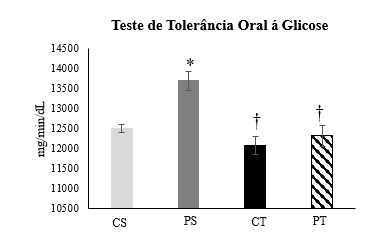 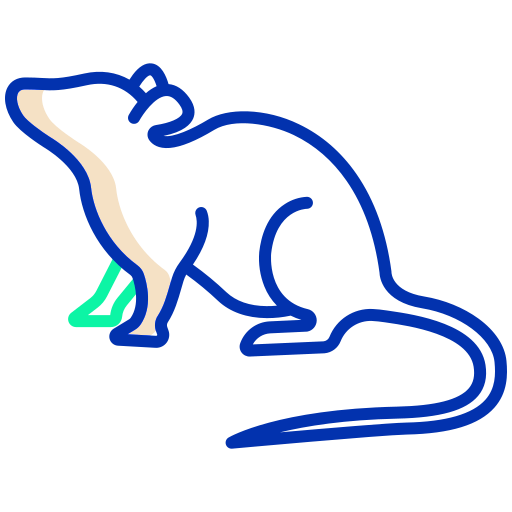 OBJETIVO
Avaliar os efeitos do TF-RFS no membro inferior, em modelo experimental de PK em parâmetros metabólicos, capacidade funcional, hemodinâmicos e sensibilidade barorreflexa.
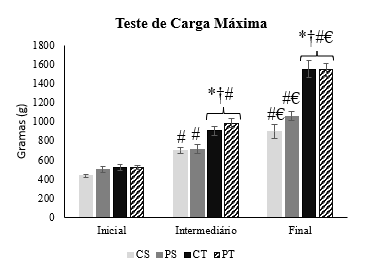 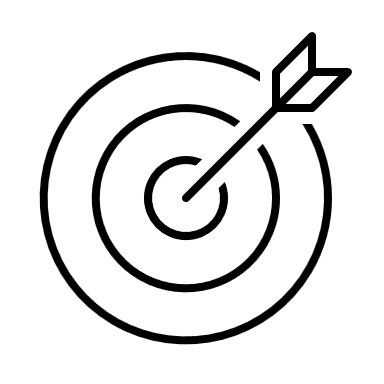 MÉTODOS
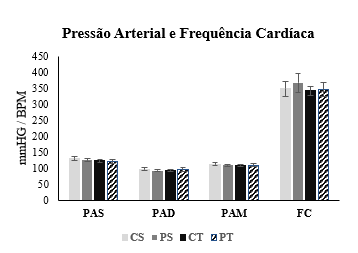 O trabalho apresenta aprovação do Comitê de Ética em Experimentação no Uso de Animais da Universidade São Judas Tadeu (CEUA-USJT 076/22)
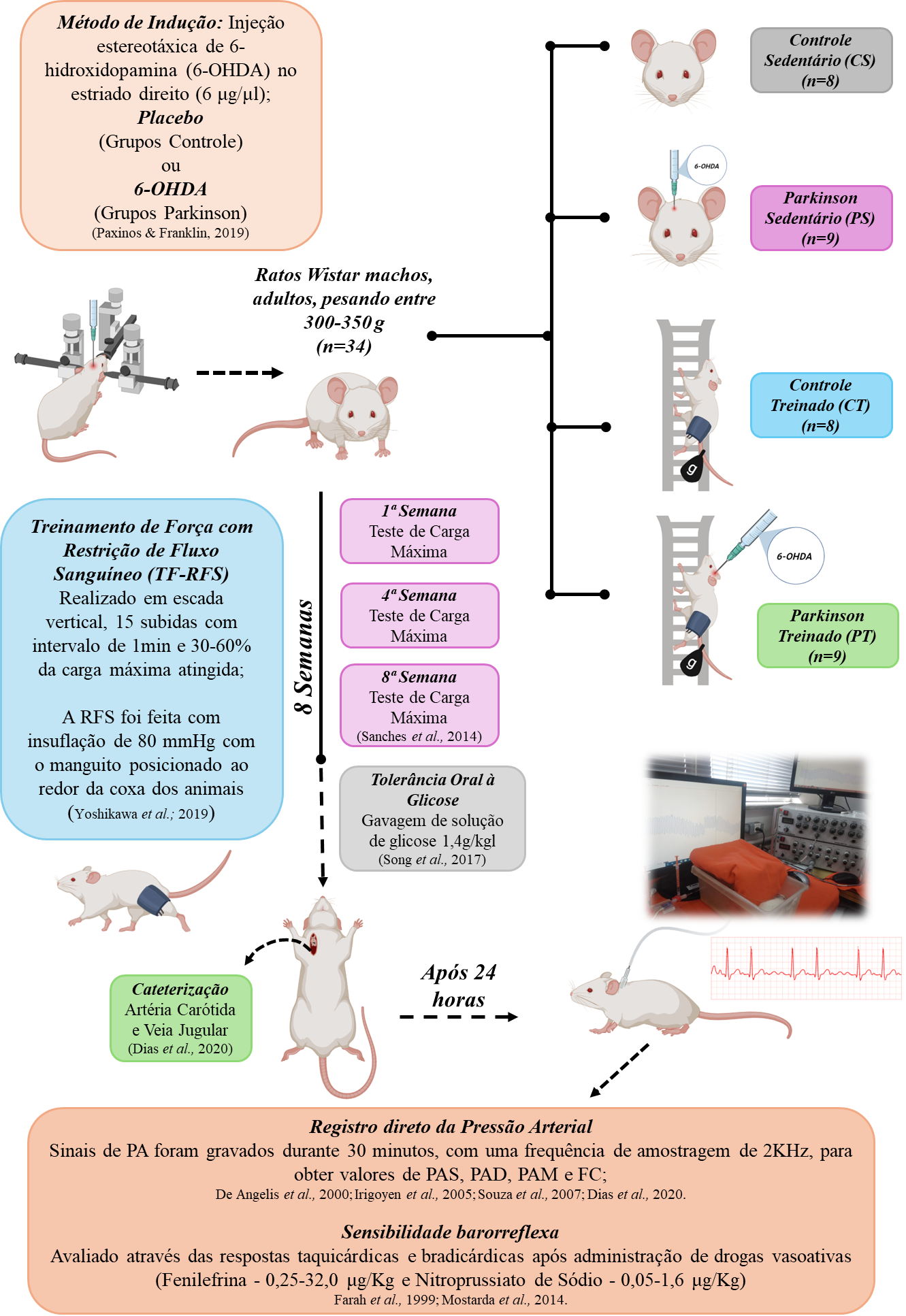 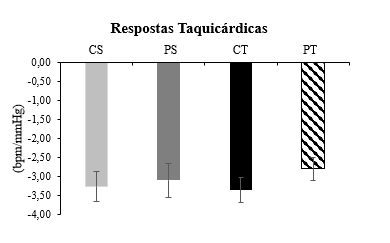 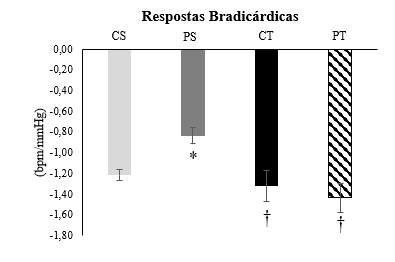 Valores representam média  desvio padrão da média. GS: Controle Sedentário; PS: Parkinson Sedentário; CT: Controle Treinado; PT: Parkinson Treinado; mg/dL: Miligramas por decilitro; mg/min/dL: Miligramas por minutos por decilitro; g: gramas, mmHg: Milímetros de mercúrio, BPM: Batimentos por Minuto; bpm/mmHg: Batimento por minuto/milímetros de mercúrio; * p< 0,05 vs. CS; † p< 0,05 vs. PS; # p< 0,05 inicial no mesmo grupo; € p< 0,05 intermediário no mesmo grupo.
CONCLUSÃO
Nossos dados demostram que o TF-RFS foi eficaz na melhora do controle autonômico independente de alterações na PA, reduziu a glicemia basal e a área sob a curva glicêmica e aumento da força muscular sugerindo aumento da capacidade funcional.
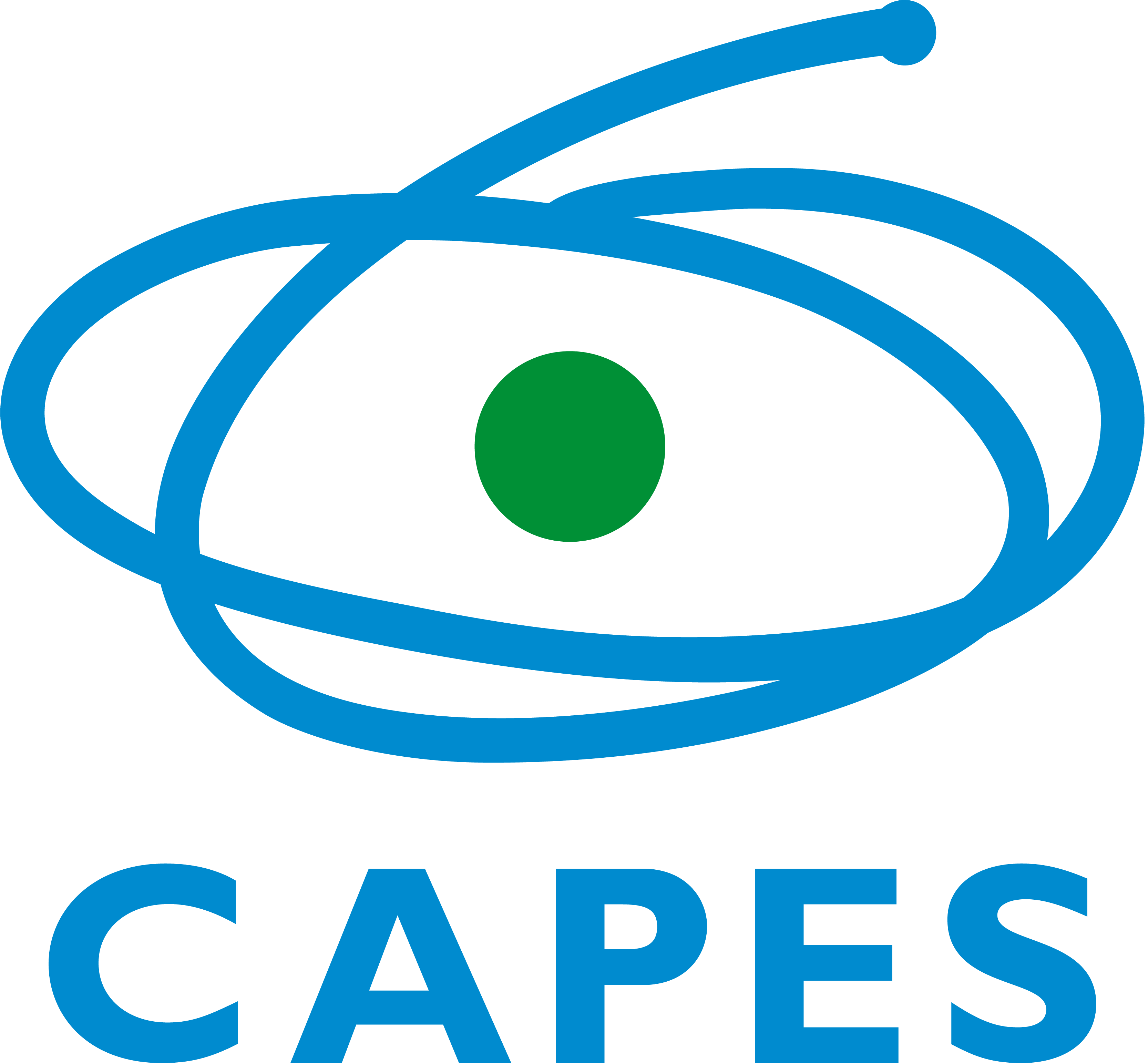 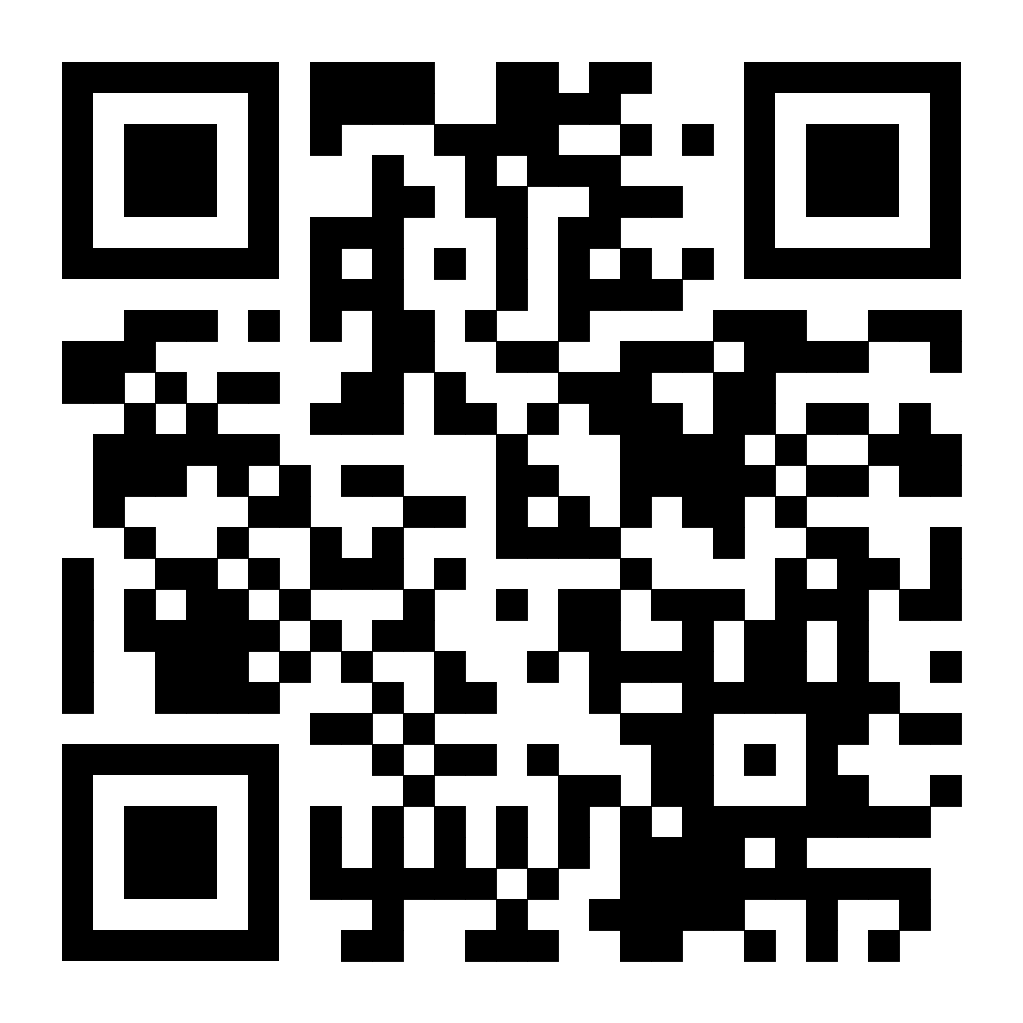 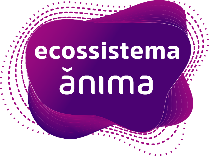 REFERENCIAS E AGRADECIMENTOS